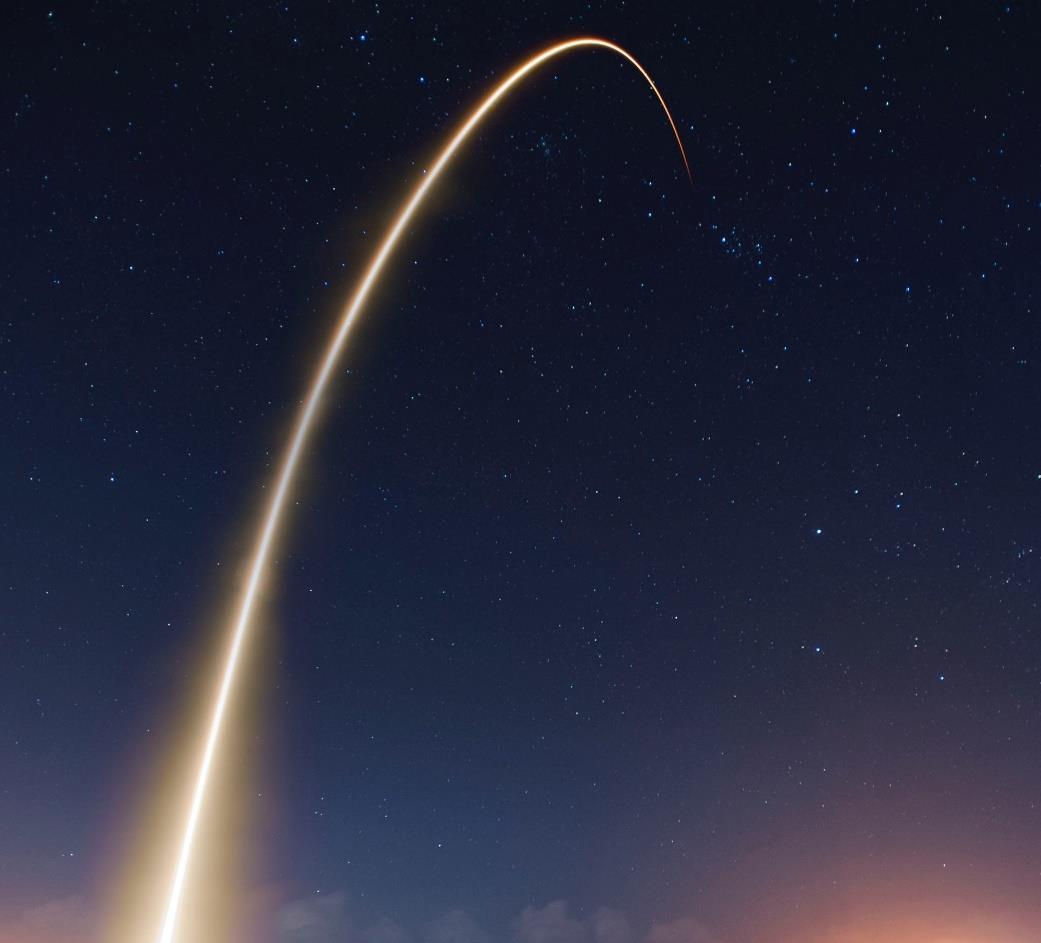 Visionsdriven hälsa
Program och Innovationsmiljöer
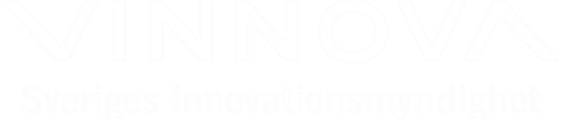 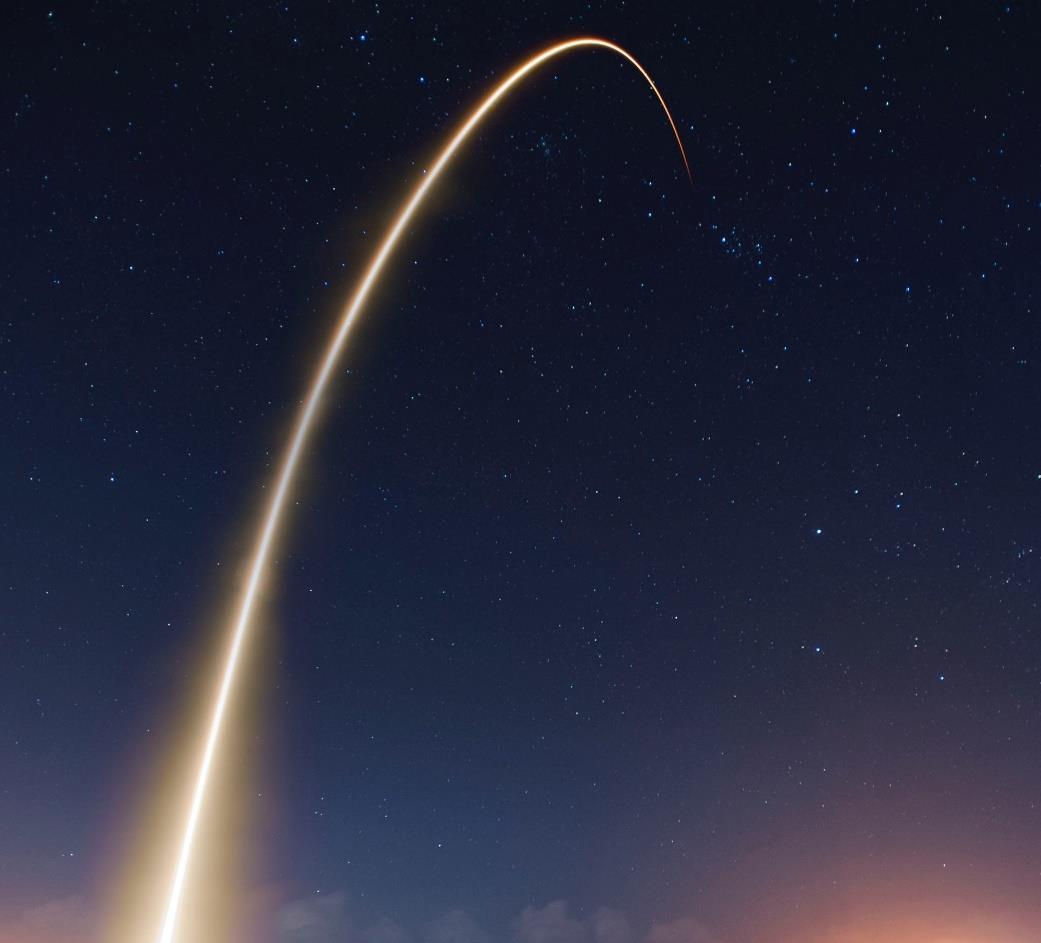 Vinnova finansierar och stödjer långsiktiga, visionära innovationsmiljöer som engagerar aktörer över hela samhället för att tillsammans göra skillnad för invånares hälsa!
[Speaker Notes: Gemensam budskapsformulering]
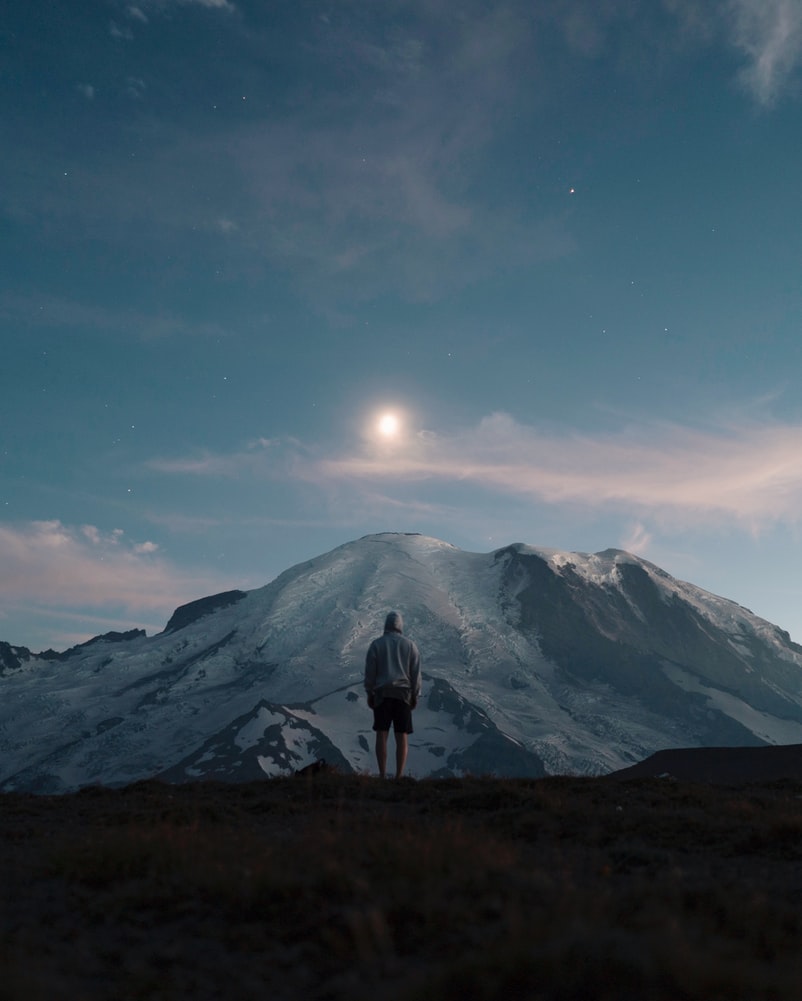 Djärva och inspirerandevisioner
Fem miljöer
Fem miljoner 
Fem år
[Speaker Notes: Visionen – ska skapa kraftsamling i systemet och visa riktning!

- Inkluderande samverkansform: viktigt att bredda perspektiven. Vi ser gärna samverkan över sektorer, mellan akademi, vården och näringslivet. Och vi vill också främja engagemang från civilsamhället och invånarna. Det är någonting som är svårt och ovant för många, och innebär att gå utanför boxen i olika avseenden.

Koordinering av insatser i visionens riktning, i stället för punktinsatser som riskerar att dra åt olika håll.

Den här flexibiliteten i både aktörssammansättning och insatser är något vi starkt trycker på från Vinnovas sida. Vi ställer inte krav på en färdig plan som ska följas till punkt och pricka, utan ser den här satsningen som en resa som kan ta oväntade vändningar längs väg. Det är vi helt öppna för. Det är också därför vi har valt att kalla det för innovationsmiljö, i stället för projekt.

Nationell förankring. Välkända och erkända miljöer som ska verka attraherande för aktörer i systemet som vill vara med och bidra. Också krav på internationell uppkoppling, att det sker en kontinuerlig omvärldsbevakning för att knyta an till och lära av pågående initiativ internationellt.

Långsiktighet – Vinnova finansierar i fem år. Målsättningen är att miljöerna ska vara mer långsiktiga, och att man då inom varje miljö behöver hitta hållbara former för hur arbetet ska fortleva efter år fem.

Stöd från Vinnova. Vi provar nu att ta en bredare roll än att enbart vara finansiär. Vi försöker på olika sätt bistå med kompetens inom innovationsledning, omvärldsbevakning, strategisk design och kommunikation. Det här är nytt för alla, så det är en lärprocess även för Vinnova.]
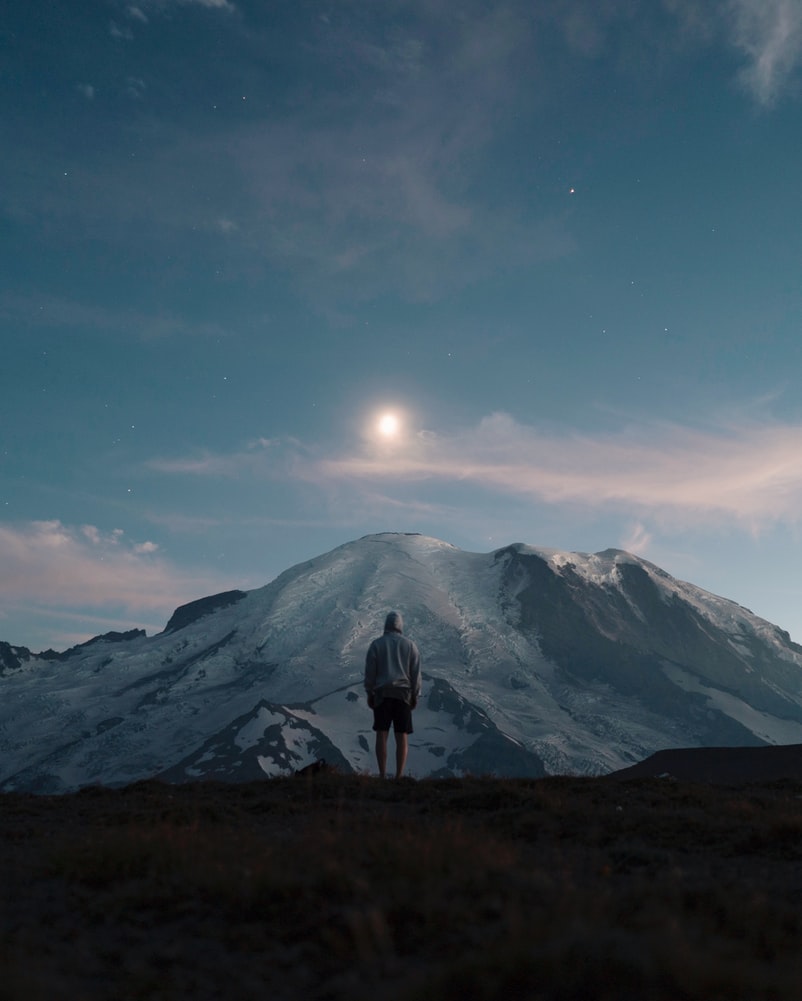 Vinnovas hypotes
Ett visionsdrivet arbetssätt ger ökadinnovations- och transformationsförmåga
Inkluderande och flexibel samverkansform
Tvärsektoriellt, multidisciplinärt
Koordinerat av ett kärnteam
Initierar nya och engagerar pågående insatser
Nationell förankring och internationell uppkoppling
Långsiktighet, hållbarhet och jämställdhet
Stöd inom innovationsledning, omvärldsbevakning, kommunikation
[Speaker Notes: Visionen – ska skapa kraftsamling i systemet och visa riktning!

- Inkluderande samverkansform: viktigt att bredda perspektiven. Vi ser gärna samverkan över sektorer, mellan akademi, vården och näringslivet. Och vi vill också främja engagemang från civilsamhället och invånarna. Det är någonting som är svårt och ovant för många, och innebär att gå utanför boxen i olika avseenden.

Koordinering av insatser i visionens riktning, i stället för punktinsatser som riskerar att dra åt olika håll.

Den här flexibiliteten i både aktörssammansättning och insatser är något vi starkt trycker på från Vinnovas sida. Vi ställer inte krav på en färdig plan som ska följas till punkt och pricka, utan ser den här satsningen som en resa som kan ta oväntade vändningar längs väg. Det är vi helt öppna för. Det är också därför vi har valt att kalla det för innovationsmiljö, i stället för projekt.

Nationell förankring. Välkända och erkända miljöer som ska verka attraherande för aktörer i systemet som vill vara med och bidra. Också krav på internationell uppkoppling, att det sker en kontinuerlig omvärldsbevakning för att knyta an till och lära av pågående initiativ internationellt.

Långsiktighet – Vinnova finansierar i fem år. Målsättningen är att miljöerna ska vara mer långsiktiga, och att man då inom varje miljö behöver hitta hållbara former för hur arbetet ska fortleva efter år fem.

Stöd från Vinnova. Vi provar nu att ta en bredare roll än att enbart vara finansiär. Vi försöker på olika sätt bistå med kompetens inom innovationsledning, omvärldsbevakning, strategisk design och kommunikation. Det här är nytt för alla, så det är en lärprocess även för Vinnova.]
Finansierade innovationsmiljöer
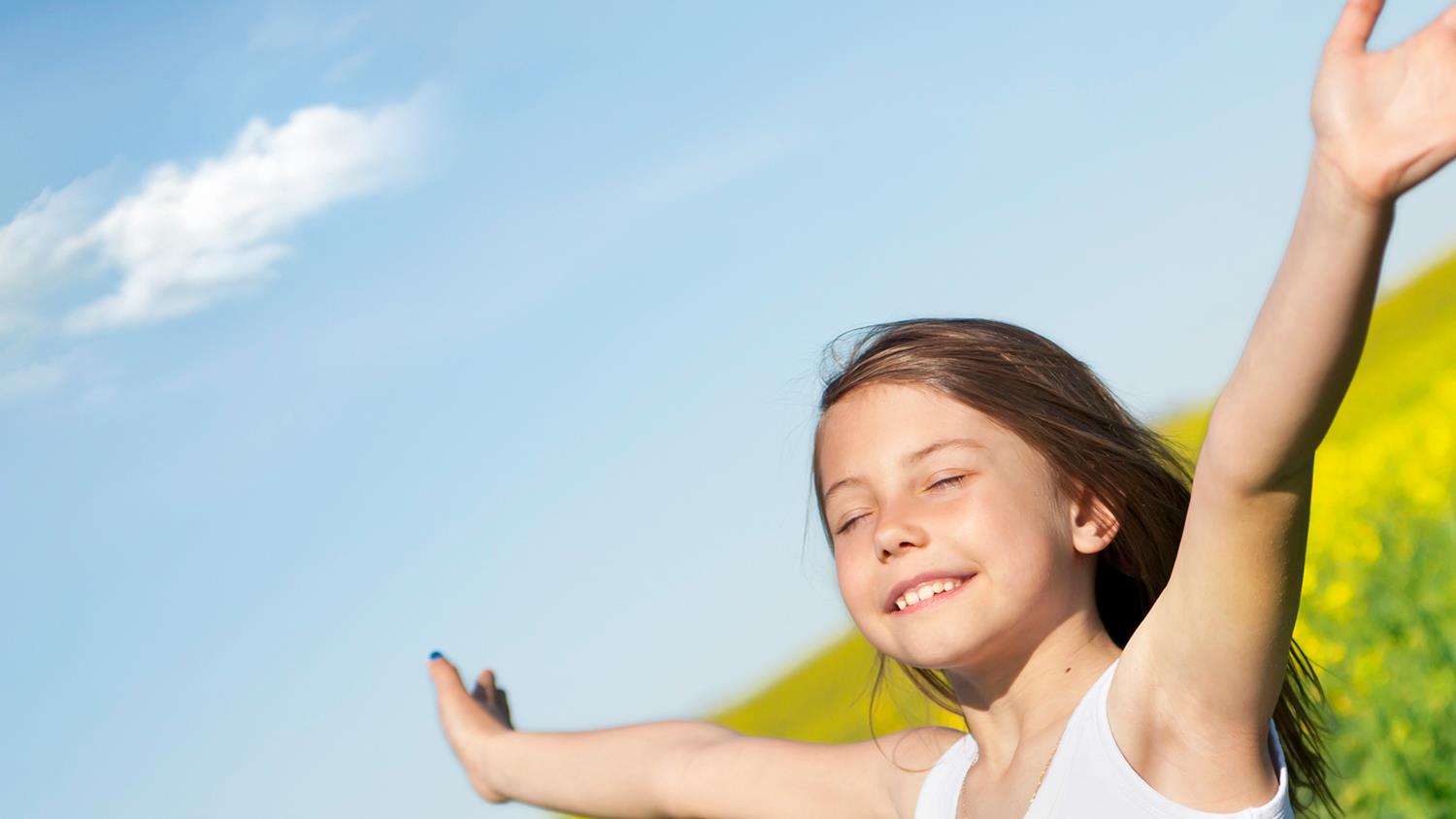 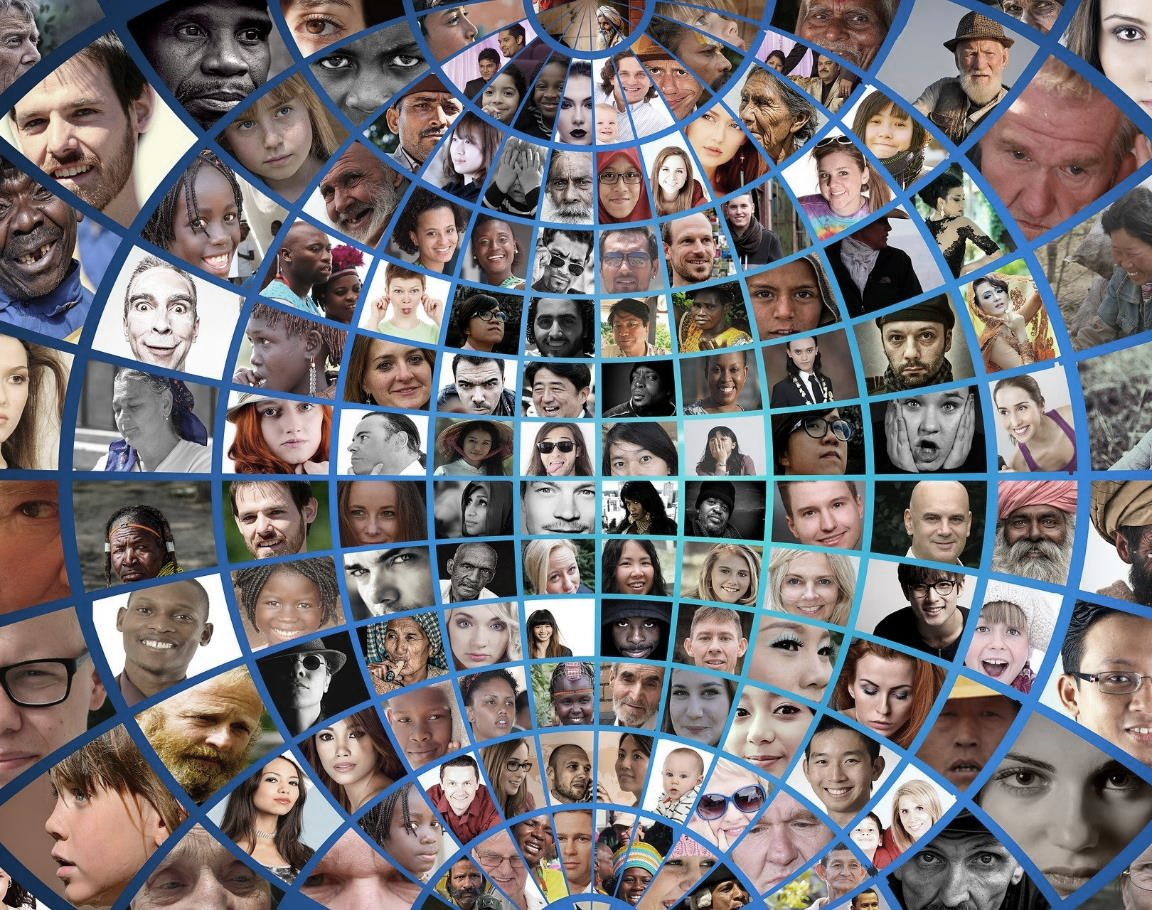 Nollvision cancer
Sverige ledande inom avancerade terapier
Ett antibiotikasmart Sverige
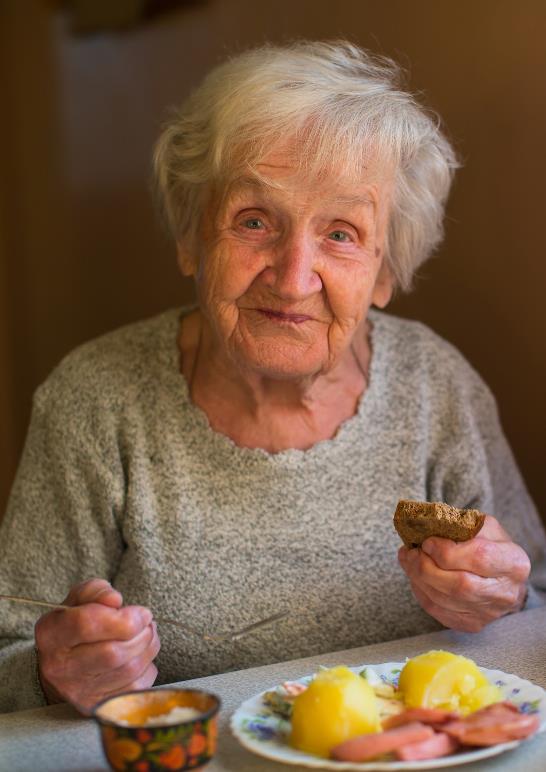 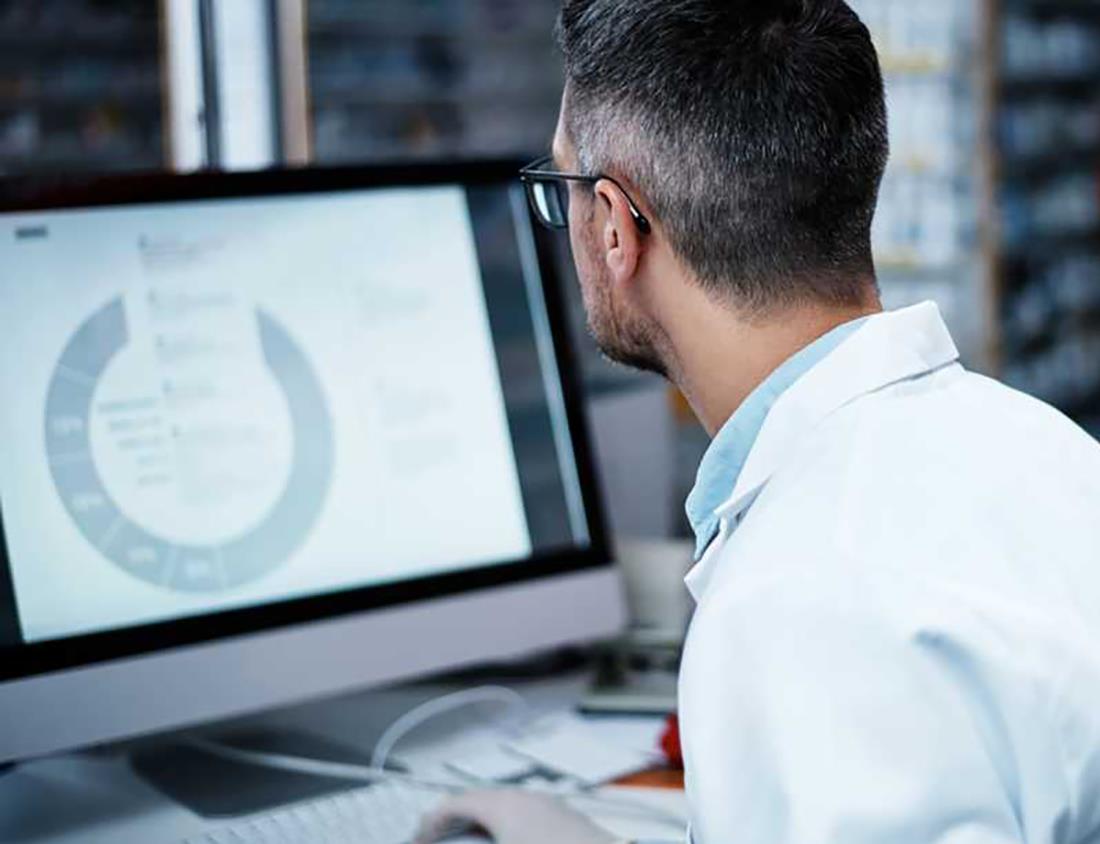 Nollvision för undernäring hos äldre
Informationsdriven vård
[Speaker Notes: Vi har medvetet valt ut innovationsmiljöer med lite olika upplägg och förutsättningar, då vi vill pröva hur väl våra principer kan efterlevas och hur vårt stöd tas tillvara. 

… miljö för miljö

Miljön informationsdriven vård kändes angelägen – dels för att vi har sett så många exempel på hur innovationer fastnar lokalt eller regionalt, och dels för att vi ser enorm potential inom tvärsnittet AI och hälsa. Den skalningsmodell som anammats i miljön känns lovande, och kärnteamet är väldigt kompetent.

Vi har också sett potentiella överlapp mellan olika miljöer, bl.a. Nollvision cancer och Informationsdriven vård, även om det ännu inte har inneburit några direkta samverkansinitiativ. 

Finansieringen för år ett och två beviljades i november 2019. Vi har en planerad utvärdering efter två år, och om allt går bra så kommer finansiering beslutas för ytterligare tre år.

Framdriften i nästan alla miljöer har ju drabbats på olika sätt av pandemin, och vi hoppas nu på att restriktionerna lättar vilket skulle underlätta planering och förhoppningsvis öka takten inom alla miljöer.]
Nollvisionen för undernäring hos äldre
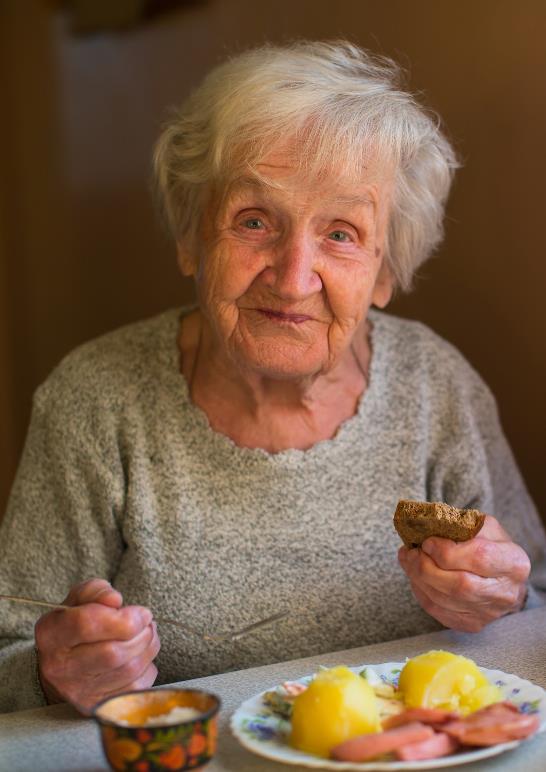 Undernäring hos äldre är en dold folksjukdom som leder till stort personligt lidande och enorma samhällskostnader
För att ingen äldre ska vara undernärda år 2030 krävs en systeminnovation där alla aktörer i ekosystemet runt den äldre börjar samarbeta och framförallt sätter den äldre individen i centrum
Vårt partnerskap ska:
Utveckla metoder för att identifiera äldre som riskerar undernäring 
Öka tillgången till anpassade livsmedel
Minska ensamheten bland äldre
Öka kunskapen kring mat och måltider för äldre 
Ta fram kostnadskalkyler som visar vad förebyggande arbete kostar jämfört med undernäring
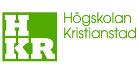 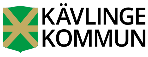 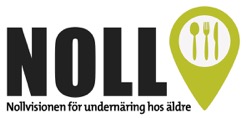 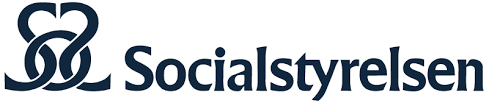 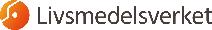 FINANSIERAS AV:
LEDS OCH KOORDINERAS AV:
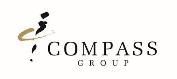 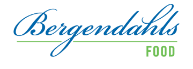 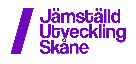 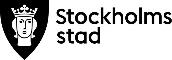 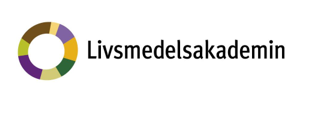 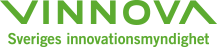 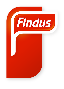 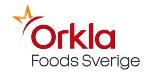 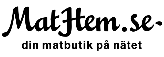 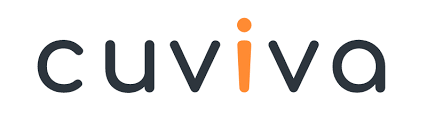 Sverige ledande inom avancerade terapier  2030
Avancerade terapiläkemedel (ATMP) – nästa generation läkemedel baserade på gener, celler eller vävnadsprodukter öppnar nya möjligheter att effektivare behandla och även bota sjukdomar
I bred samverkan löser vi utmaningar inom utveckling, kommersialisering och tillgängliggörande av värdefulla ATMP till patienter
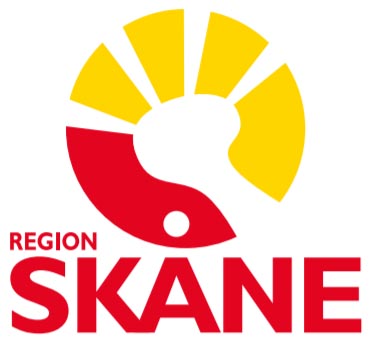 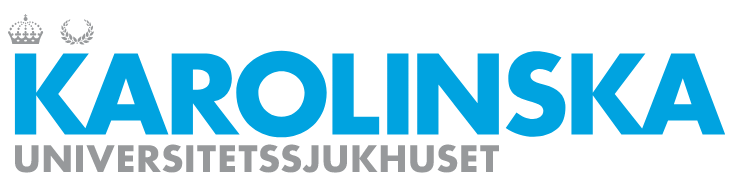 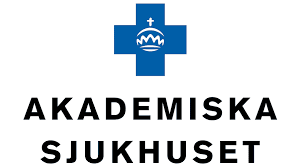 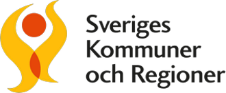 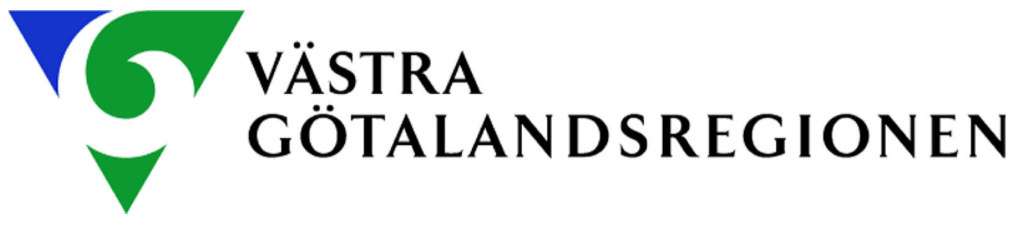 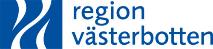 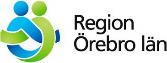 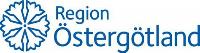 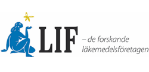 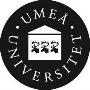 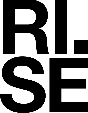 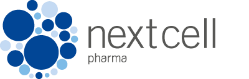 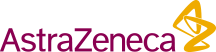 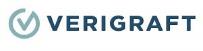 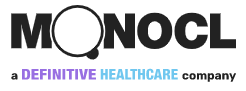 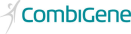 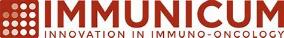 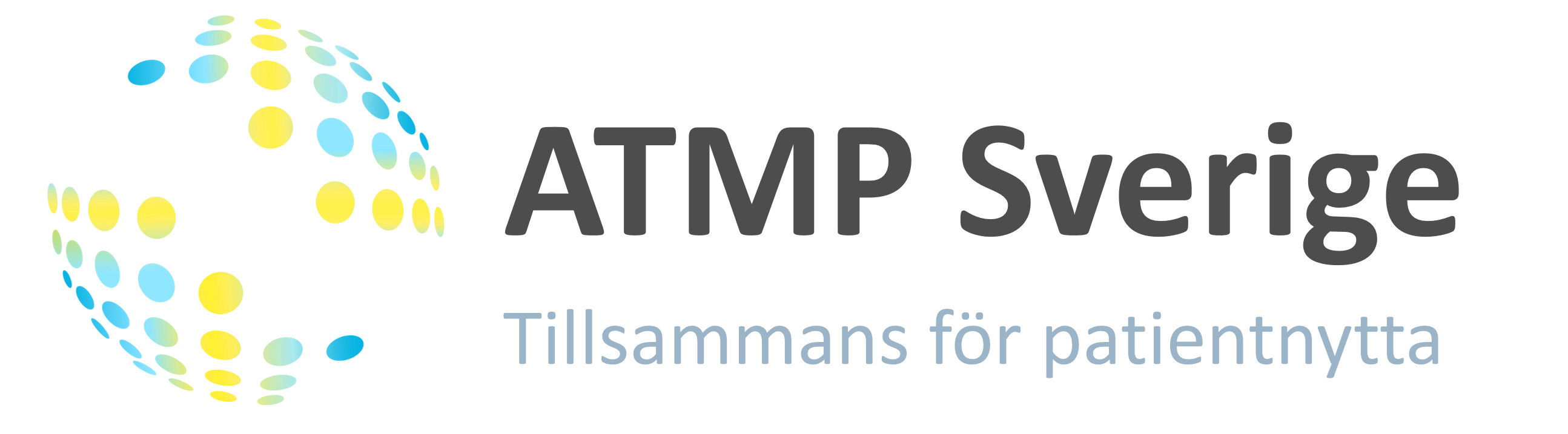 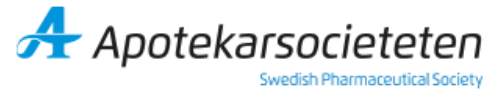 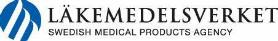 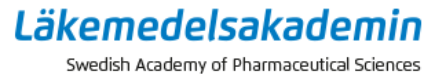 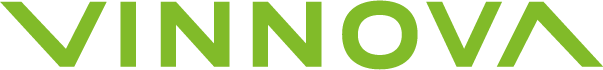 [Speaker Notes: Patientorganisationer, professionsorganisationer och andra  relevanta intresse organisationer]
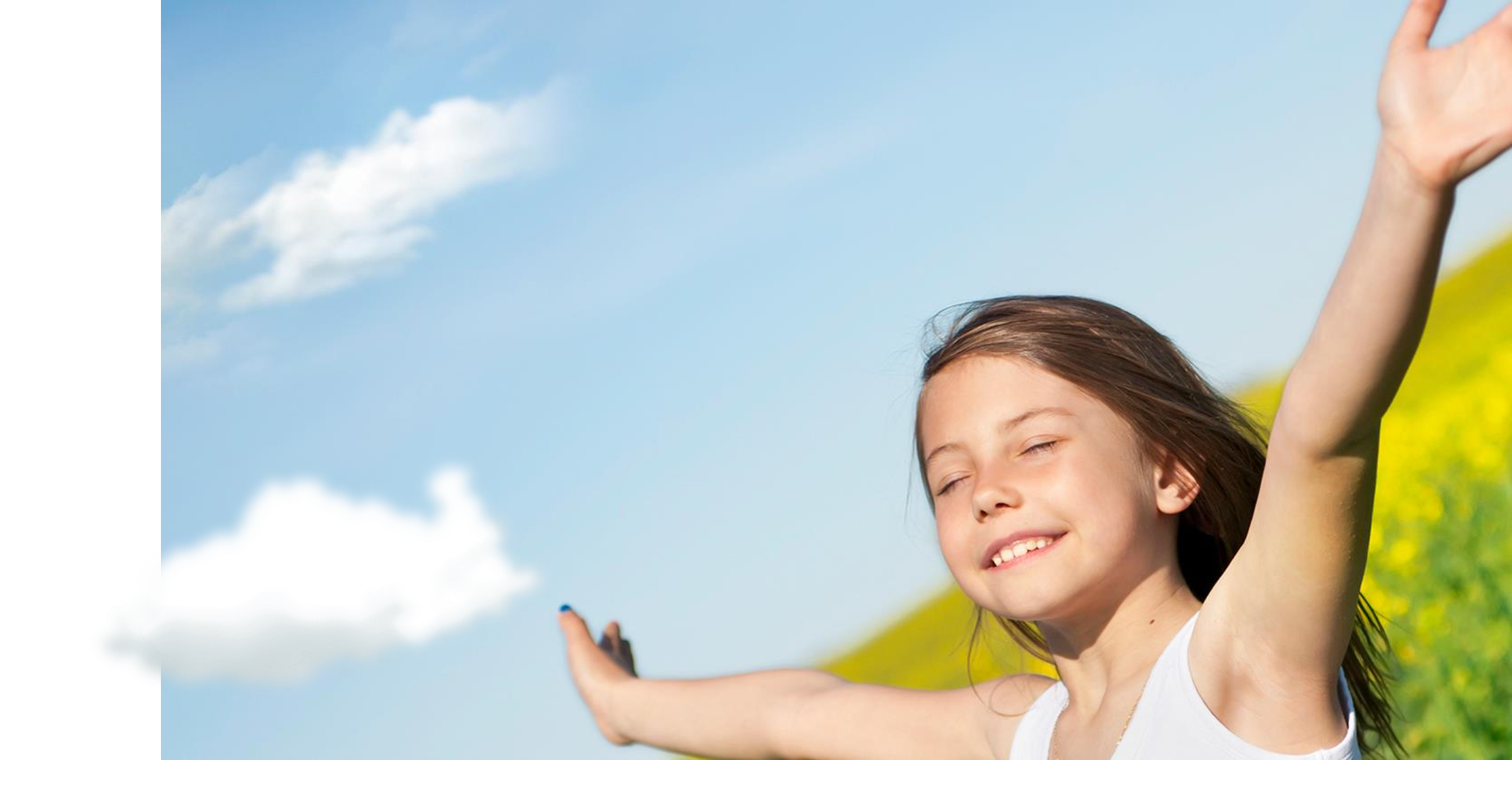 Antibiotikasmart Sverige
För att uppnå visionen om ett antibiotikasmart Sverige krävs samverkan på alla nivåer i samhället; myndigheter, näringsliv, hälso- och sjukvård, skolor och andra kommunala verksamheter samt enskilda invånare måste alla hjälpas åt
Med god kunskap och innovativa antibiotikasmarta lösningar och arbetssätt kan alla bidra till att verksamma antibiotika ska finnas tillgängligt för de som behöver det, även i framtiden
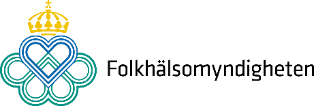 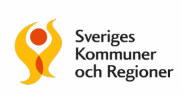 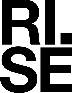 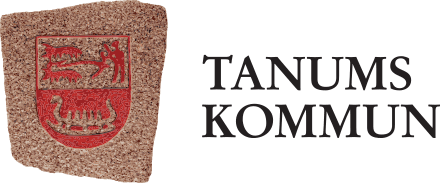 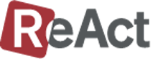 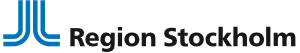 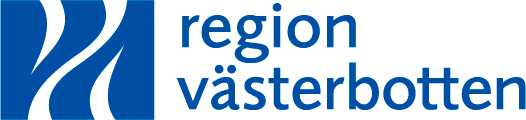 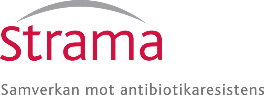 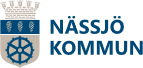 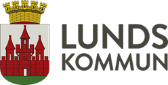 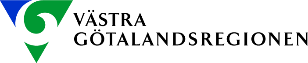 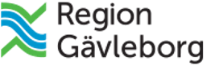 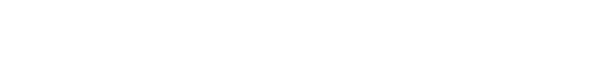 Informationsdriven vård
Svensk sjukvård måste dela och ta till sig av kunskap om hur man tar tillvara all den information som genereras inom sjukvårdssystemet för att producera effektivare och jämlikare vård

Miljön och visionen ska bidra till att identifiera, stimulera, lyfta och skala upp lyckade exempel på innovativa AI-tillämpningar i hälso- och sjukvården, och skapa nationella samverkansstrukturer för att sprida AI-tillämpningar mellan vårdgivare
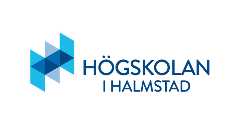 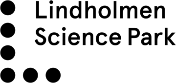 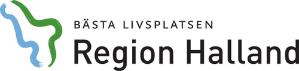 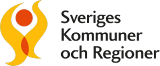 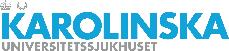 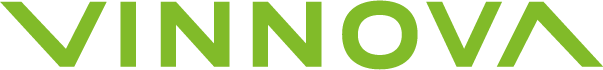 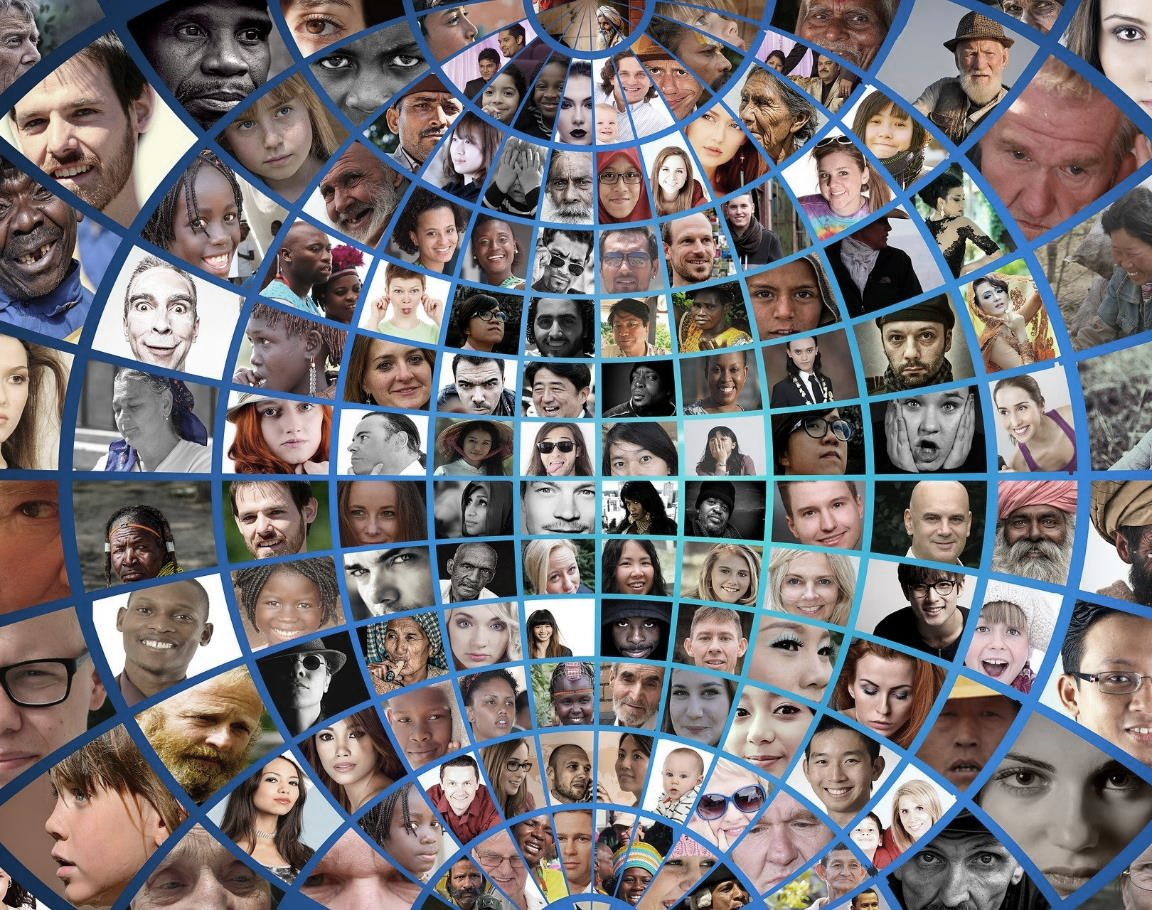 Nollvision cancer
Ska minska insjuknande i cancer och transformera cancer från en dödlig till en botbar eller kronisk sjukdom i Sverige och globalt. 
Ska vara en nationell kontaktpunkt för systeminnovation. 
Gör det enklare för patient, vård, akademi, industri och politik att arbeta metodiskt tillsammans inom forskning och innovation för att snabbt införa nya arbetssätt, tekniker och behandlingar.
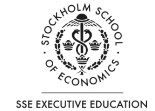 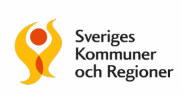 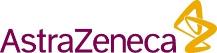 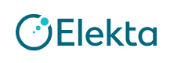 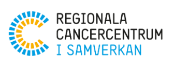 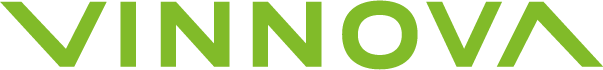